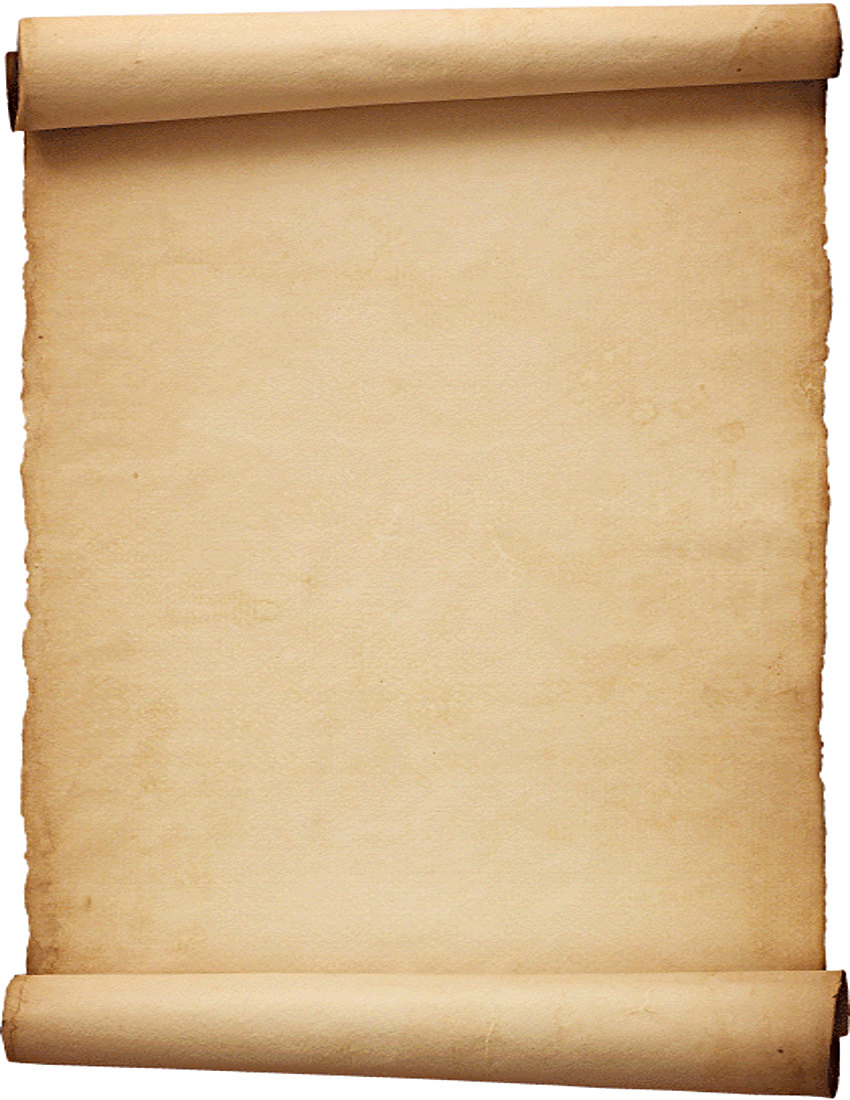 Hebrews 4:12 For the word of God is alive and active. Sharper than any double-edged sword, it penetrates even to dividing soul and spirit, joints and marrow; it judges the thoughts and attitudes of the heart.
Proverbs 20:18
  
Plans are established by seeking advice; so if you wage war, obtain guidance.
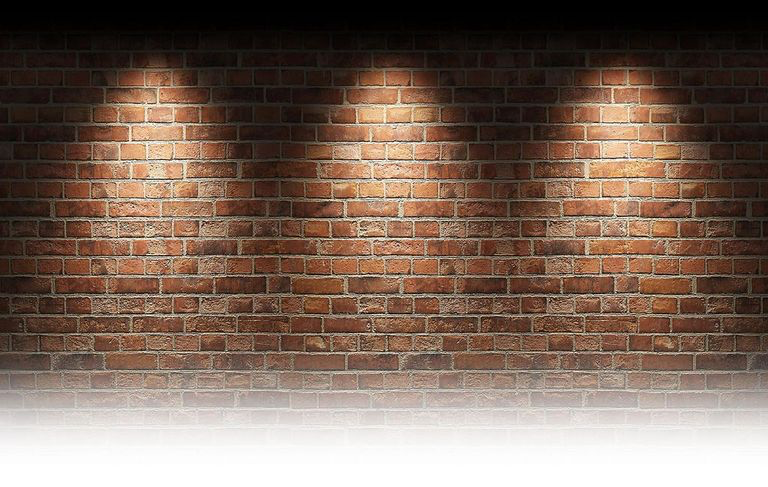 “Break Me To Fix Me”
Isaiah 1:10-14 
Hear the word of the Lord, you rulers of Sodom; listen to the instruction of our God, you people of Gomorrah! 11 “The multitude of your sacrifices—what are they to me?” says the Lord. “I have more than enough of burnt offerings, of rams and the fat of fattened animals; I have no pleasure in the blood of bulls and lambs and goats. 12 When you come to appear before me, who has asked this of you, this trampling of my courts? 13Stop bringing meaningless offerings! Your incense is detestable to me. New Moons, Sabbaths and convocations— I cannot bear your worthless assemblies. 14Your New Moon feasts and your appointed festivals I hate with all my being. They have become a burden to me; I am weary of bearing them.
Matthew 16:23 
Jesus turned and said to Peter, “Get behind me, Satan! You are a stumbling block to me; you do not have in mind the concerns of God, but merely human concerns.”
John 6:14-15
Isaiah 1:15 -17 
When you spread out your hands in prayer, I hide my eyes from you; even when you offer many prayers, I am not listening. Your hands are full of blood! 16 Wash and make yourselves clean. Take your evil deeds out of my sight; stop doing wrong.17 Learn to do right; seek justice. Defend the oppressed. Take up the cause of the fatherless; plead the case of the widow.
Amos 5:21-24 
 “I hate, I despise your religious festivals; your assemblies are a stench to me. 22 Even though you bring me burnt offerings and grain offerings, I will not accept them. Though you bring choice fellowship offerings, I will have no regard for them. 23 Away with the noise of your songs! I will not listen to the music of your harps. 24 But let justice roll on like a river, righteousness like a never-failing stream!
Micah 6:6-8  
With what shall I come before the Lord and bow down before the exalted God? Shall I come before him with burnt offerings, with calves a year old? 7Will the Lord be pleased with thousands of rams, with ten thousand rivers of olive oil? Shall I offer my firstborn for my transgression, the fruit of my body for the sin of my soul? 8 He has shown you, O mortal, what is good. And what does the Lord require of you? To act justly and to love mercy and to walk humbly with your God.
Matthew 7:21-23 
“Not everyone who says to me, ‘Lord, Lord,’ will enter the kingdom of heaven, but only the one who does the will of my Father who is in heaven. 22 Many will say to me on that day, ‘Lord, Lord, did we not prophesy in your name and in your name drive out demons and in your name perform many miracles?’ 23 Then I will tell them plainly, ‘I never knew you. Away from me, you evildoers!’
Psalm 51:17 
My sacrifice, O God, is a broken spirit; a broken and contrite heart you, God, will not despise.

Hosea 6:6 
For I desire mercy, not sacrifice, and acknowledgment of God rather than burnt offerings.
Matthew 11:20-24 
Then Jesus began to denounce the towns in which most of his miracles had been performed, because they did not repent. 21 “Woe to you, Chorazin! Woe to you, Bethsaida! For if the miracles that were performed in you had been performed in Tyre and Sidon, they would have repented long ago in sackcloth and ashes. 22 But I tell you, it will be more bearable for Tyre and Sidon on the day of judgment than for you. 23 And you, Capernaum, will you be lifted to the heavens? No, you will go down to Hades. For if the miracles that were performed in you had been performed in Sodom, it would have remained to this day. 24 But I tell you that it will be more bearable for Sodom on the day of judgment than for you.”
Isaiah 1:18 -20  
“Come now, let us settle the matter,” says the Lord. “Though your sins are like scarlet, they shall be as white as snow; though they are red as crimson, they shall be like wool.19 If you are willing and obedient, you will eat the good things of the land; 20 but if you resist and rebel, you will be devoured by the sword.” For the mouth of the Lord has spoken.
1 Corinthians 11:23-26 For I received from the Lord what I also passed on to you: The Lord Jesus, on the night he was betrayed, took bread, 24 and when he had given thanks, he broke it and said, “This is my body, which is for you; do this in remembrance of me.” 25 In the same way, after supper he took the cup, saying, “This cup is the new covenant in my blood; do this, whenever you drink it, in remembrance of me.” 
 
Matthew 26:27-28 Then he took a cup, and when he had given thanks, he gave it to them, saying, “Drink from it, all of you. 28 This is my blood of the covenant, which is poured out for many for the forgiveness of sins.
Revelation 1:9 
I, John, your brother and companion in the suffering and kingdom and patient endurance that are ours in Jesus, was on the island of Patmos because of the word of God and the testimony of Jesus.
James 1:2-4 
Consider it pure joy, my brothers and sisters, whenever you face trials of many kinds, 3 because you know that the testing of your faith produces perseverance. 4Let perseverance finish its work so that you may be mature and complete, not lacking anything.
2 Timothy 3:12 
In fact, everyone who wants to live a godly life in Christ Jesus will be persecuted,
Philippians 1:6

being confident of this, that he who began a good work in you will carry it on to completion until the day of Christ Jesus.
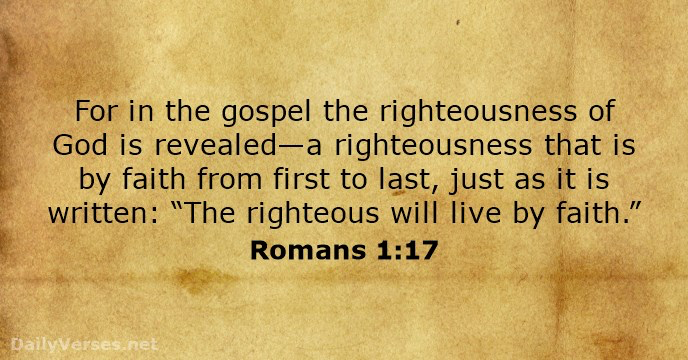